Thursday 4th February 2021
Reading/Phonics
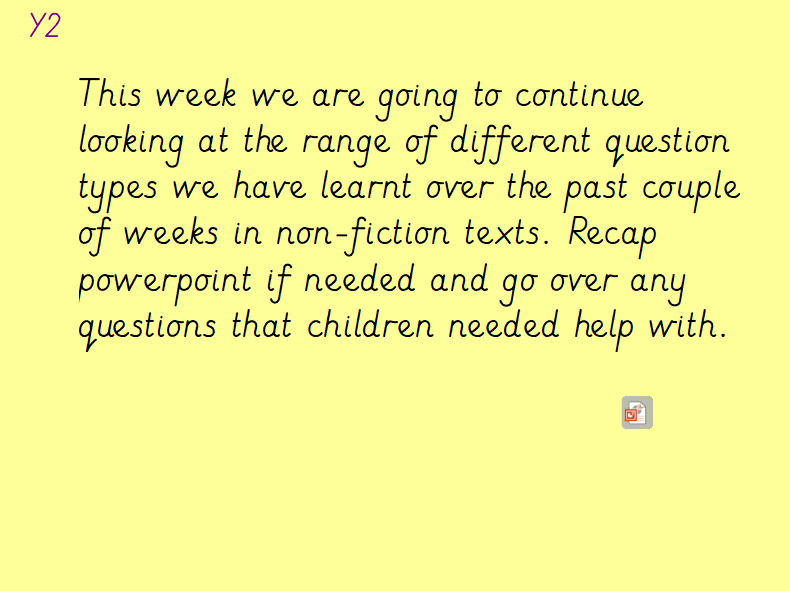 Y2
Y2 Task: Can you have a try at reading the non fiction text about tigers? Can you answer the questions in full sentences?
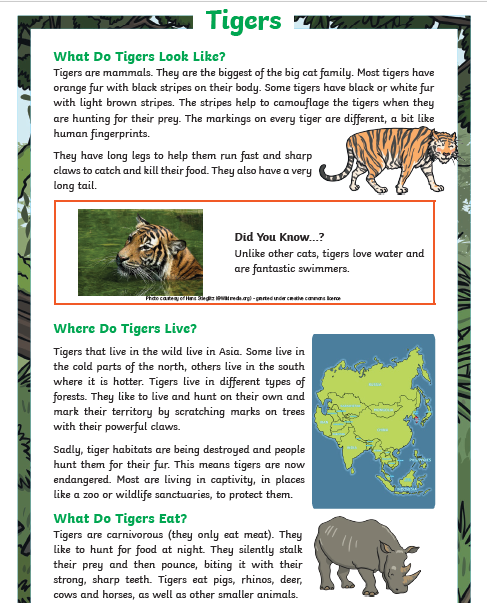 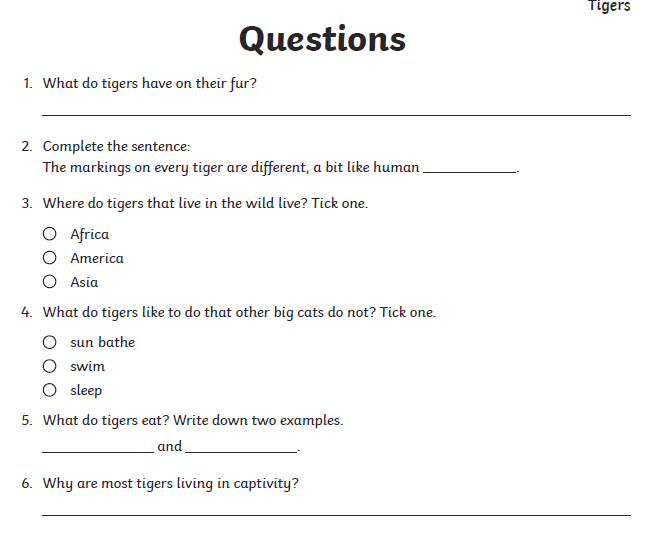 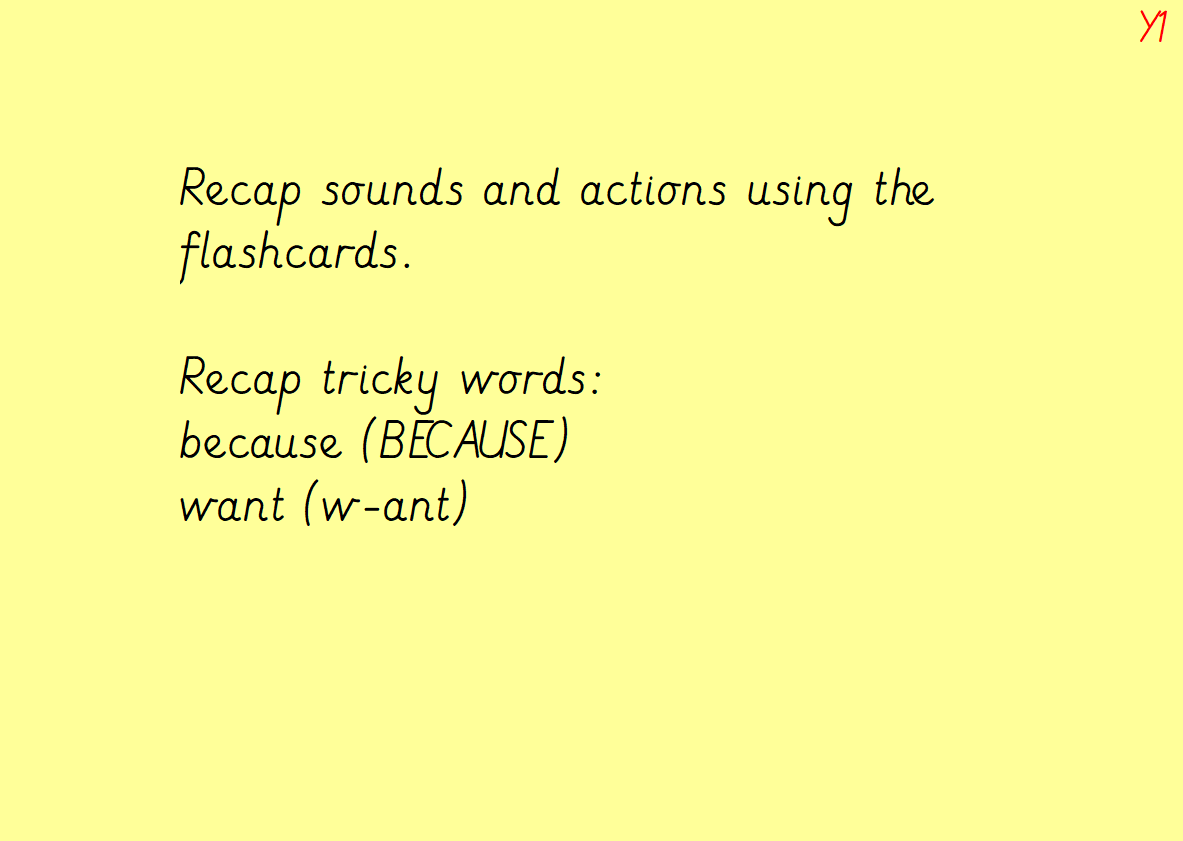 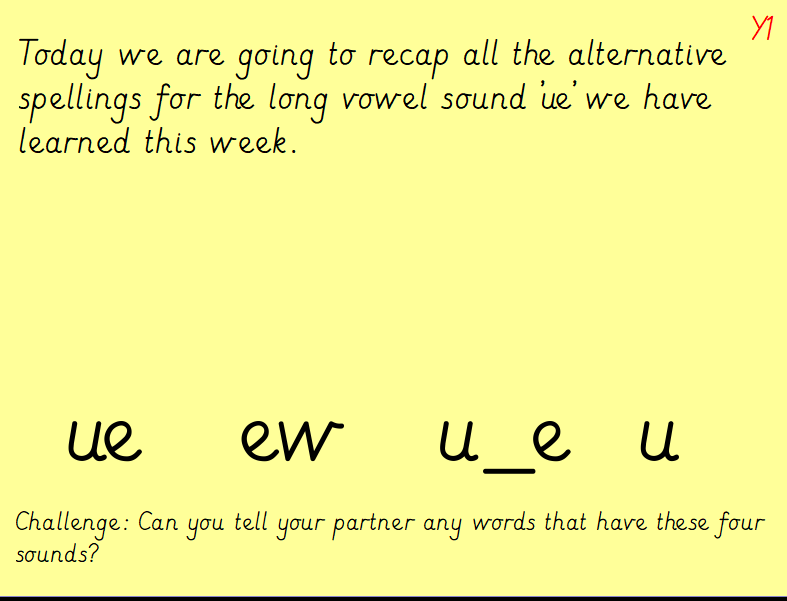 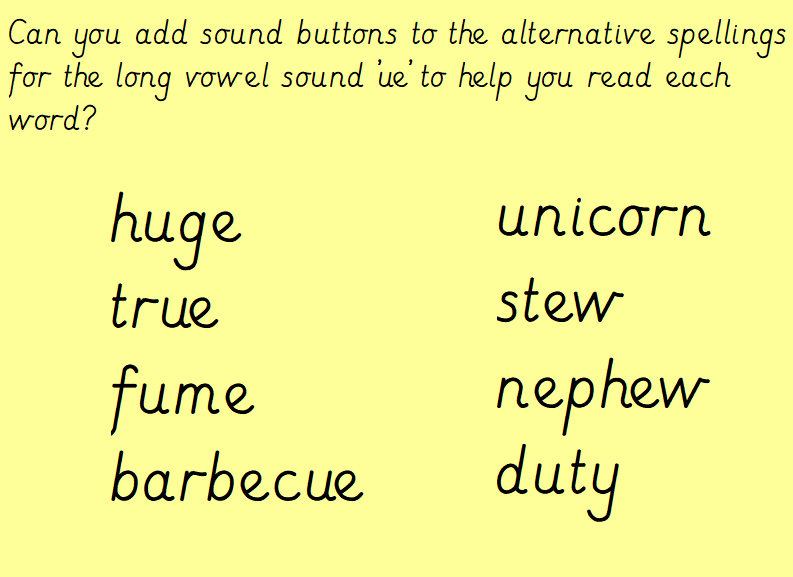 Y1
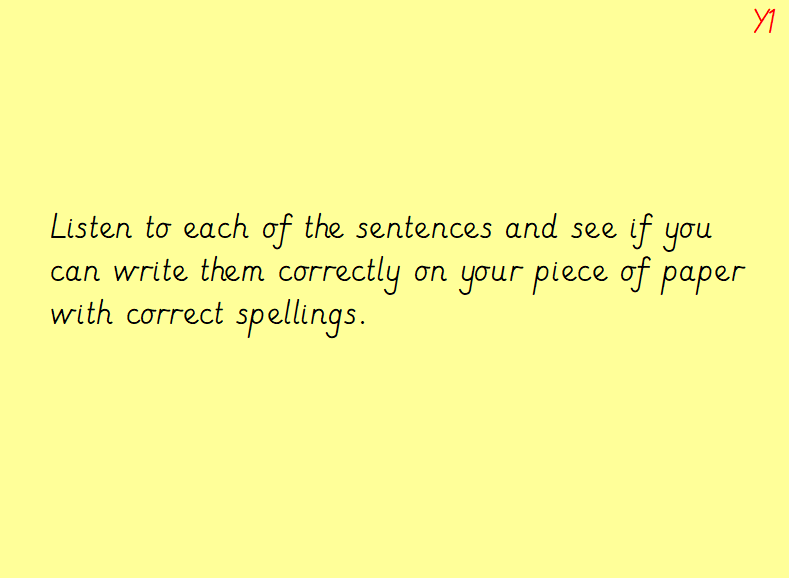 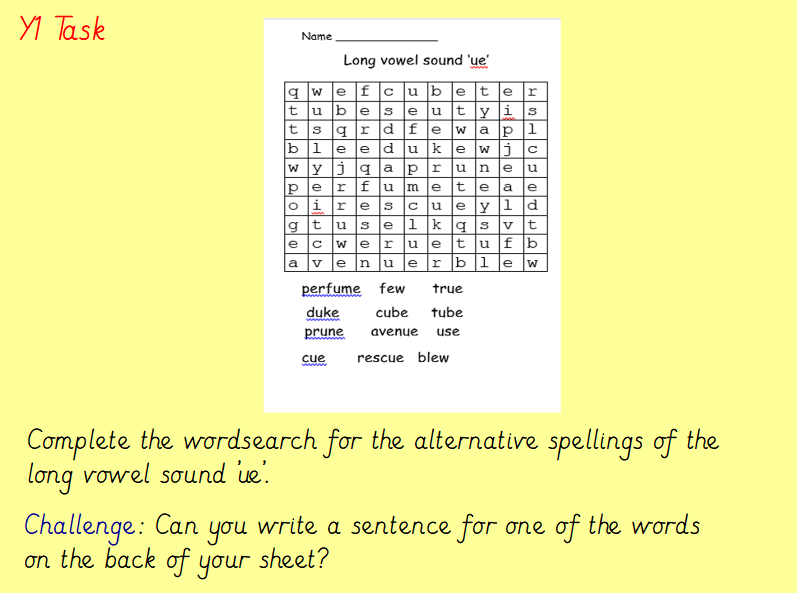